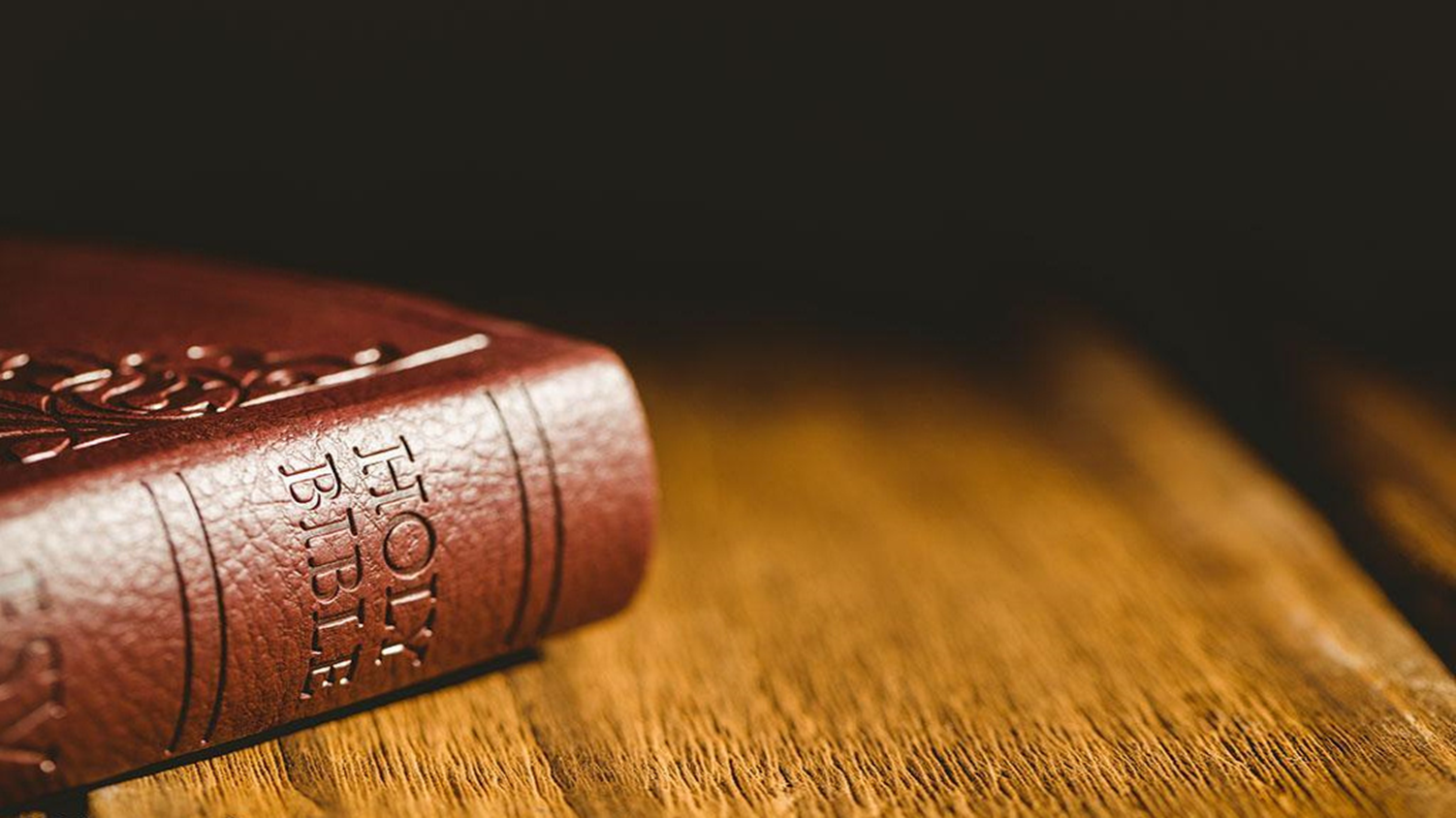 不見一人，只見耶穌
太 16：28—17：8
蕭仲駒牧師
山上的經驗 （太 17：1-8 ）
	
	下山（下山時耶穌的言論）（太 17：9-13）

	山下的經驗 （太 17：14-21 ）
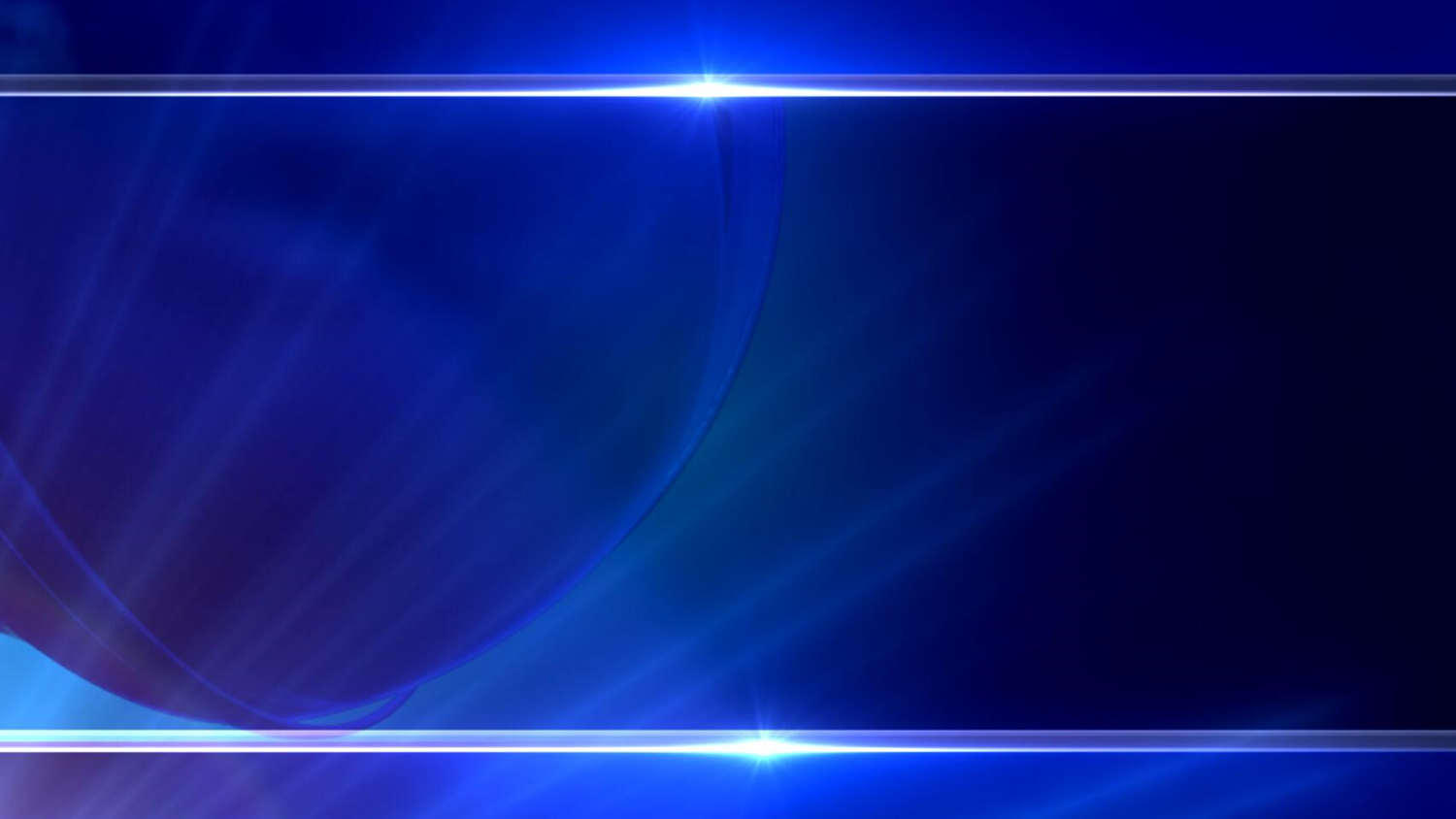 【太 17：9-13】		   下山
9    下山的時候，耶穌吩咐他們說：人子還沒有
      從死裡復活，你們不要將所看見的告訴人。
10  門徒問耶穌說：文士為甚麼說以利亞必須先來？
11  耶穌回答說：以利亞固然先來，並要復興萬事；
12  只是我告訴你們，以利亞已經來了，人卻不認識
      他，竟任意待他。人子也將要這樣受他們的害。
13  門徒這才明白耶穌所說的是指著施洗的約翰。
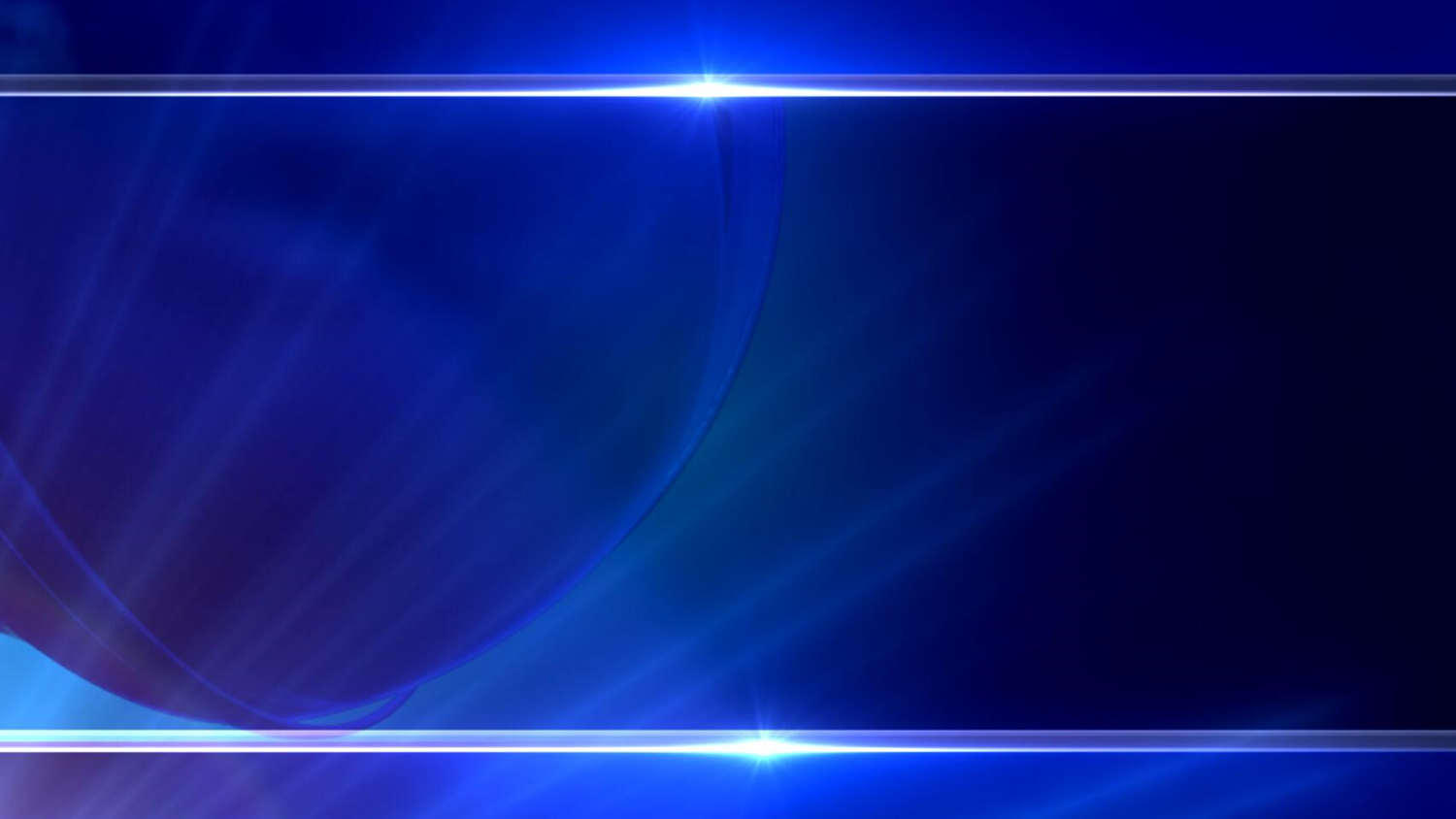 【太 17：14-21】       山下的經驗
耶穌和門徒到了眾人那裏，有一個人來見耶穌，跪下，
 說：主阿，憐憫我的兒子；他害癲癇的病很苦，屢次
 跌在火裏，屢次跌在水裏。我帶他到你門徒那裏，他 
 們卻不能醫治他。…  耶穌斥責那鬼，鬼就出來；從
 此孩子就痊愈了。門徒暗暗的到耶穌跟前，說：我們
 為甚麼不能趕出那鬼呢？耶穌說：…  至於這一類的
 鬼，若不禱告、禁食，他就不出來。
釋經問題（1）
- 耶穌「變像」有何意義？
	 釋經問題（2）
      - 為何是摩西、以利亞這兩位舊約人物
	 顯現，同耶穌說話？
      - 摩西和以利亞代表甚麼？
      - 他們在這段經文中跟耶穌的關係為何？
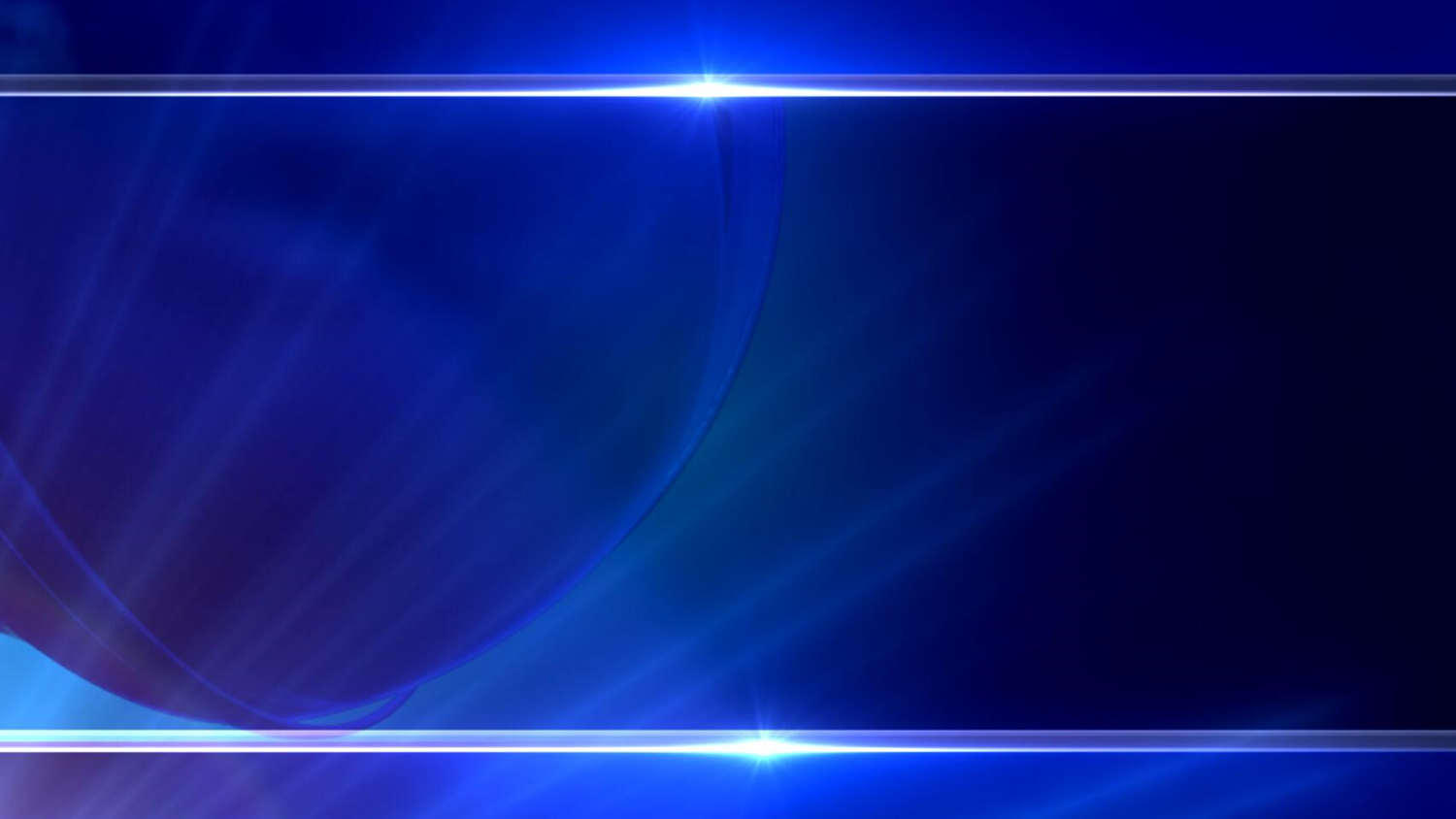 【太 17：1-2】
過了六天，耶穌帶著彼得、雅各，和雅各的兄弟  
 約翰，暗暗的上了高山，就在他們面前變了形像，
 臉面明亮如日頭，衣裳潔白如光。
	…就在他們面前變了形像，衣服放光，極其潔白，
	地上漂布的，沒有一個能漂得那樣白。（可 9：2-3 ）
	…耶穌帶著彼得、約翰、雅各上山去禱告。正禱告的時候，
	他的面貌就改變了，衣服潔白放光。（路 9：28-29）
釋經問題（1）
耶穌「變像」有何意義？

	是讓門徒先嚐 / 預先「看見」
	祂死後復活的榮耀

如此解釋，有何理據？
這涉及 釋經問題（2）及 上下文的整體結構
- 為何是摩西、以利亞這兩位舊約人物
	 顯現，同耶穌說話？
      - 摩西和以利亞代表甚麼？
      - 他們在這段經文中跟耶穌的關係為何？
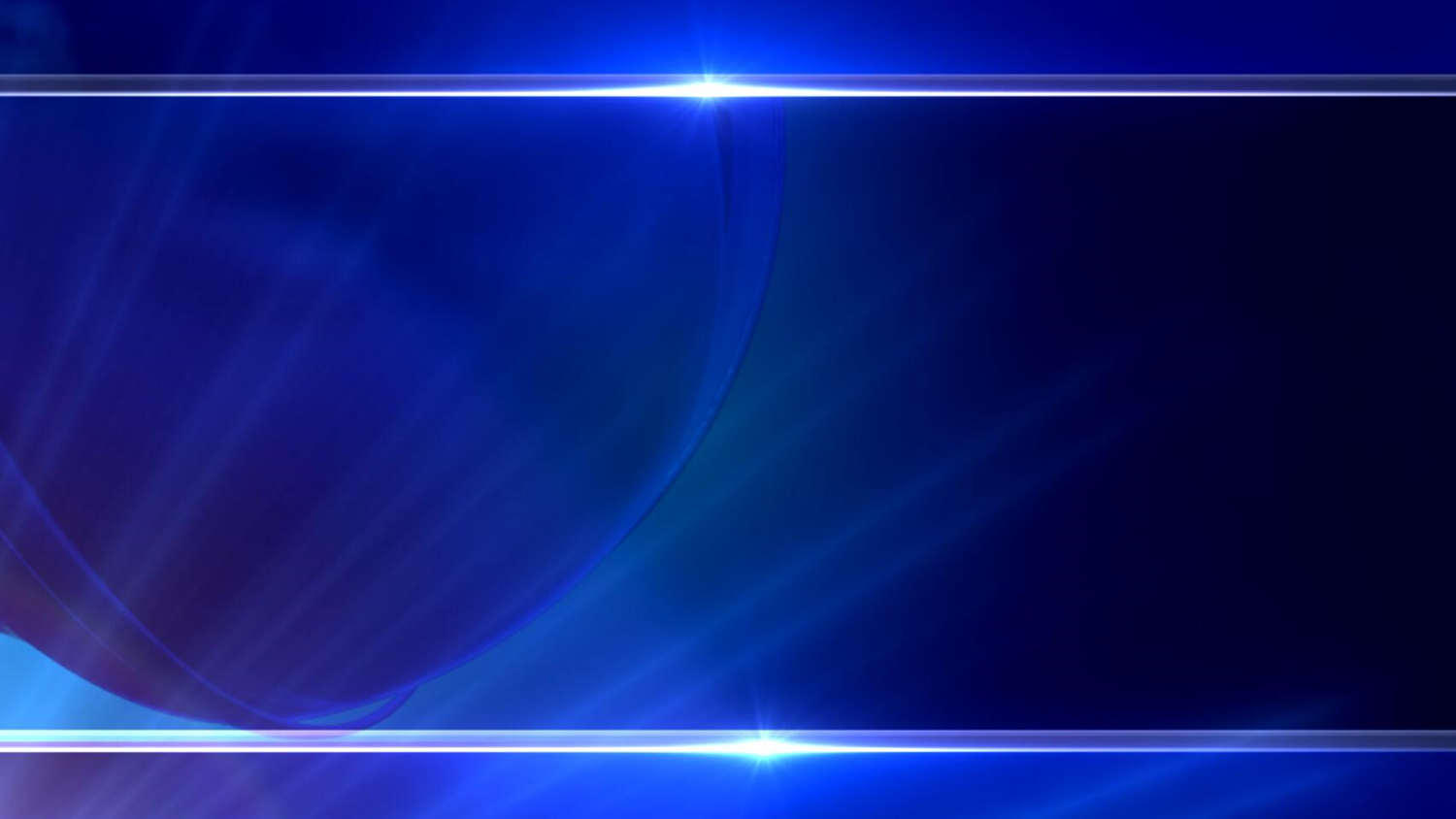 【太 17：3-8】
3   忽然，有摩西、以利亞向他們顯現，同耶
          穌說話。
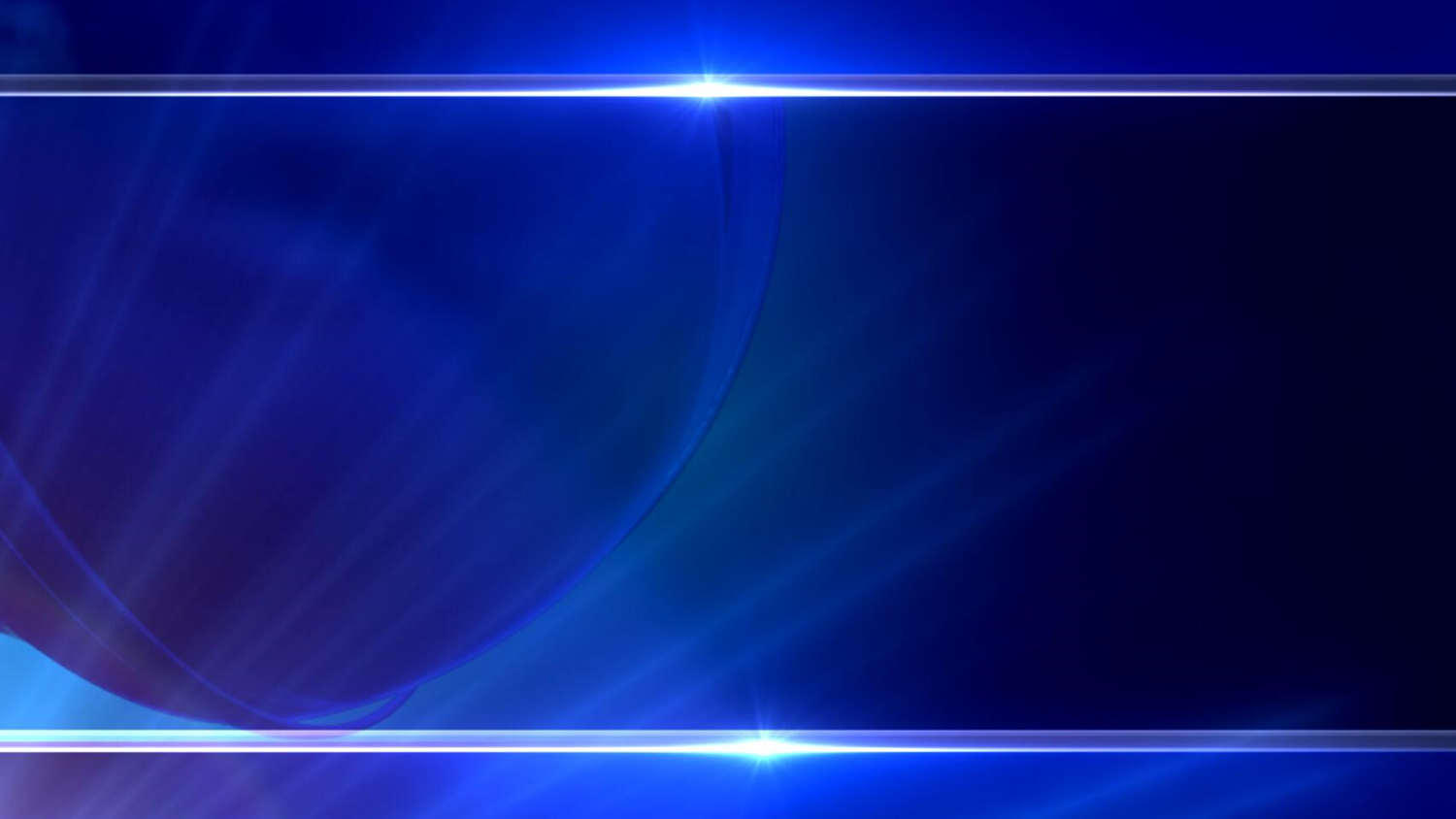 【太 17：3-8 】
4   彼得對耶穌說：主啊，我們在這裡真好！
          祢若願意，我就在這裡搭三座棚，一座為
          祢，一座為摩西，一座為以利亞。
5   說話之間，忽然有一朵光明的雲彩遮蓋他
          們，且有聲音從雲彩裡出來，說：這是我
          的愛子，我所喜悅的。你們要聽祂！
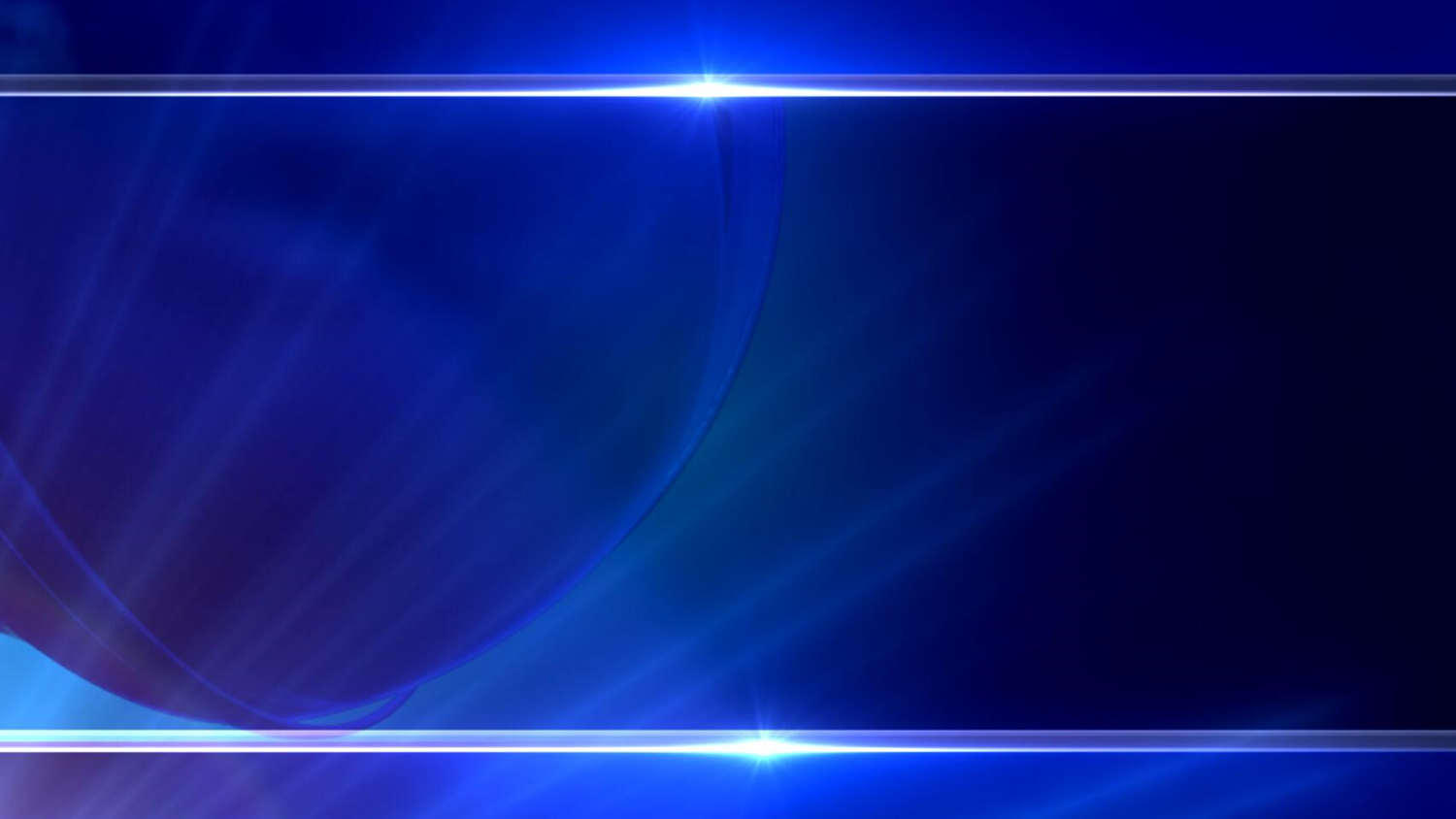 【太 17：3-8 】
6   門徒聽見﹐就俯伏在地，極其害怕。
7   耶穌進前來，摸他們，說：起來，不要害
          怕！
8   他們舉目不見一人，只見耶穌在那裡。
釋經問題（2）
- 為何是摩西、以利亞這兩位舊約人物
	 顯現，同耶穌說話？
       - 摩西和以利亞代表甚麼？
       - 他們在這段經文中跟耶穌的關係為何？

解答問題的關鍵：誰是主角 / 焦點？
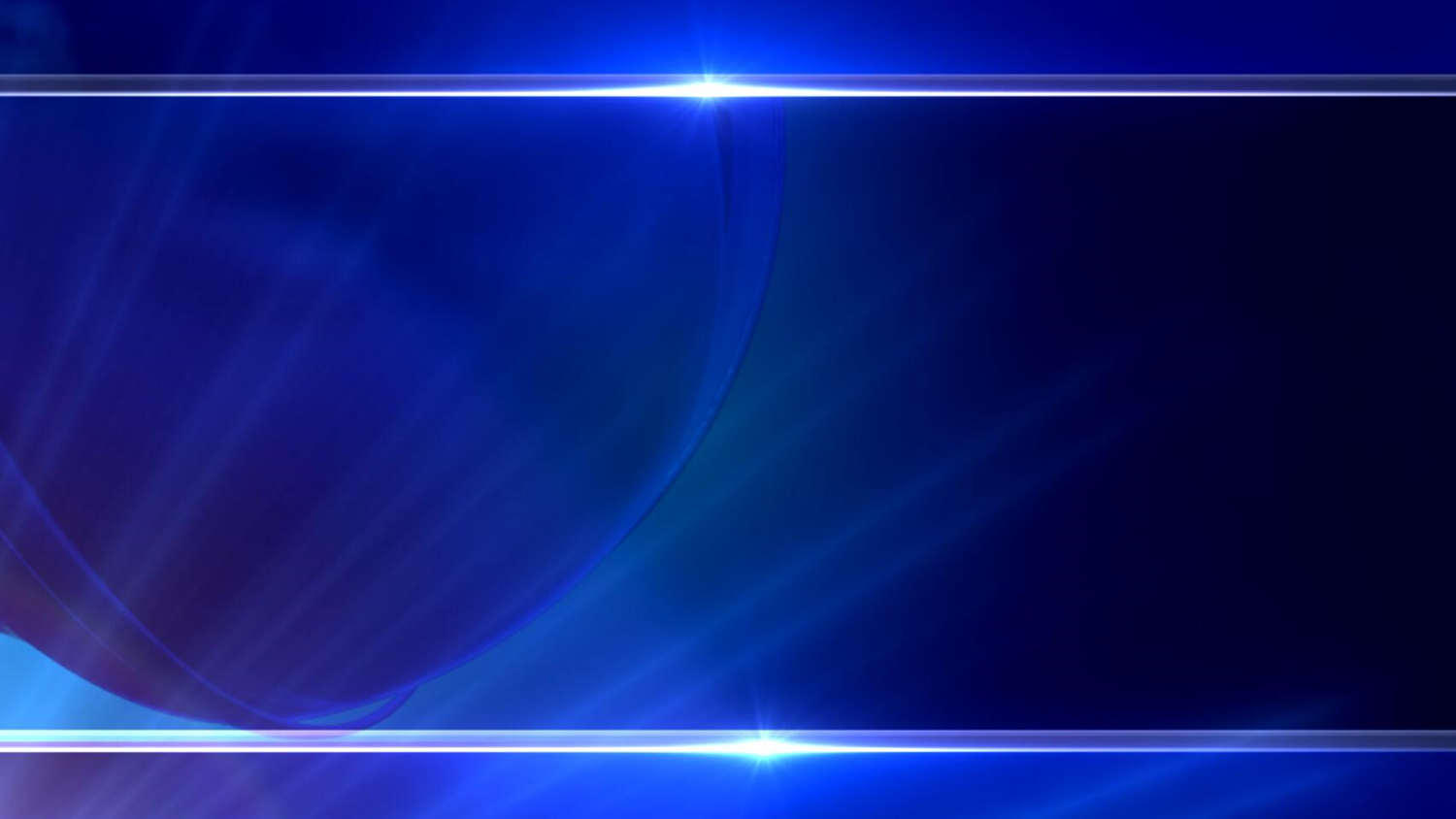 【瑪 4：4-6】
4   你們當記念我僕人摩西的律法，就是我在
      何烈山為以色列眾人所吩咐他的律例典章。
 5   看哪，耶和華大而可畏之日未到以前，我必
      差遣先知以利亞到你們那裏去。
 6   他必使父親的心轉向兒女，兒女的心轉向父親，
      免得我來咒詛遍地。
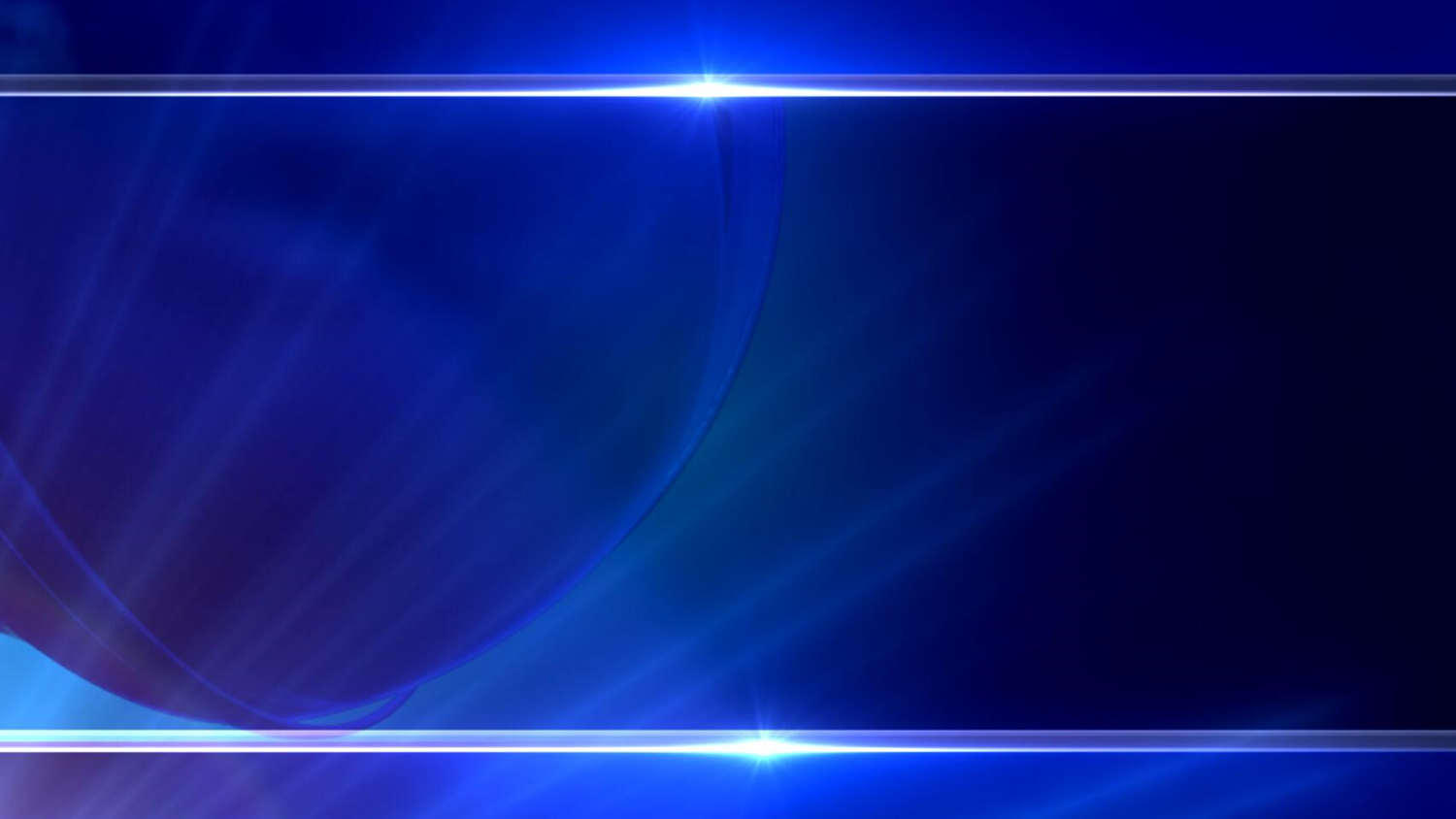 【申 18：15】
（摩西說：）耶和華你的　神要從你們弟兄中間
 給你興起一位先知像我，你們要聽從他。

 摩西不單代表律法，他也是先知。猶太經書視
 摩西為終末時期的先知。所以，以利亞和摩西
 的出現是強調終末時期的來臨。
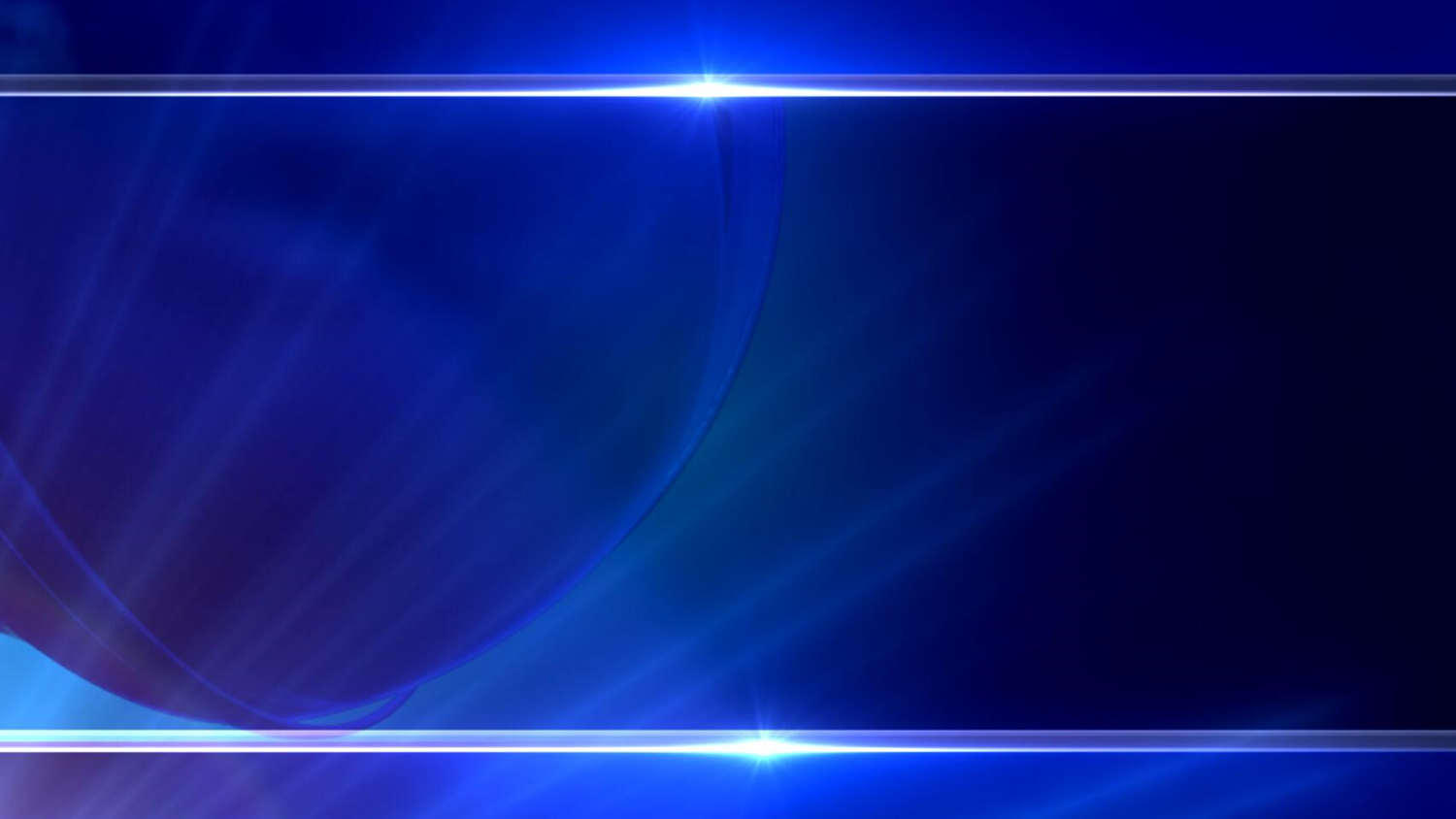 【太 17：9-13】  下山（下山時耶穌的言論）
9    下山的時候，耶穌吩咐他們說：人子還沒有
      從死裡復活，你們不要將所看見的告訴人。
10  門徒問耶穌說：文士為甚麼說以利亞必須先來？
11  耶穌回答說：以利亞固然先來，並要復興萬事；
12  只是我告訴你們，以利亞已經來了，人卻不認識
      他，竟任意待他。人子也將要這樣受他們的害。
13  門徒這才明白耶穌所說的是指著施洗的約翰。
太 16：28—17：8  上下文的整體結構
耶穌預言自己受害、受死、復活（太 16：21-23）
	山上的經驗 （太 17：1-8 ）
		認定耶穌是神的兒子（太 17：5）
	下山（下山時耶穌的言論）
		認識「以利亞」—施洗約翰及人子的
		關係（太 17：9-13）
	山下的經驗 （太 17：14-21 ）
 耶穌預言自己受害、受死、復活（太 17：22 ）
耶穌預言自己受害、受死、復活（太 16：21-23）
       「…必看見人子降臨在祂的國裡。」（太 16：28）

      山上的經驗 （太 17：1-8）
     		認定耶穌是神的兒子（太 17：5）
        下山（下山時耶穌的言論）
        		認識「以利亞」—施洗約翰（太 17：9-13）
           山下的經驗 （太 17：14-21 ）

 耶穌預言自己受害、受死、復活（太 17：22 ）
- 為何是摩西、以利亞這兩位舊約人物顯現，
          同耶穌說話？
        - 摩西和以利亞代表甚麼？
        - 他們在這段經文中跟耶穌的關係為何？

誰是主角 / 焦點？
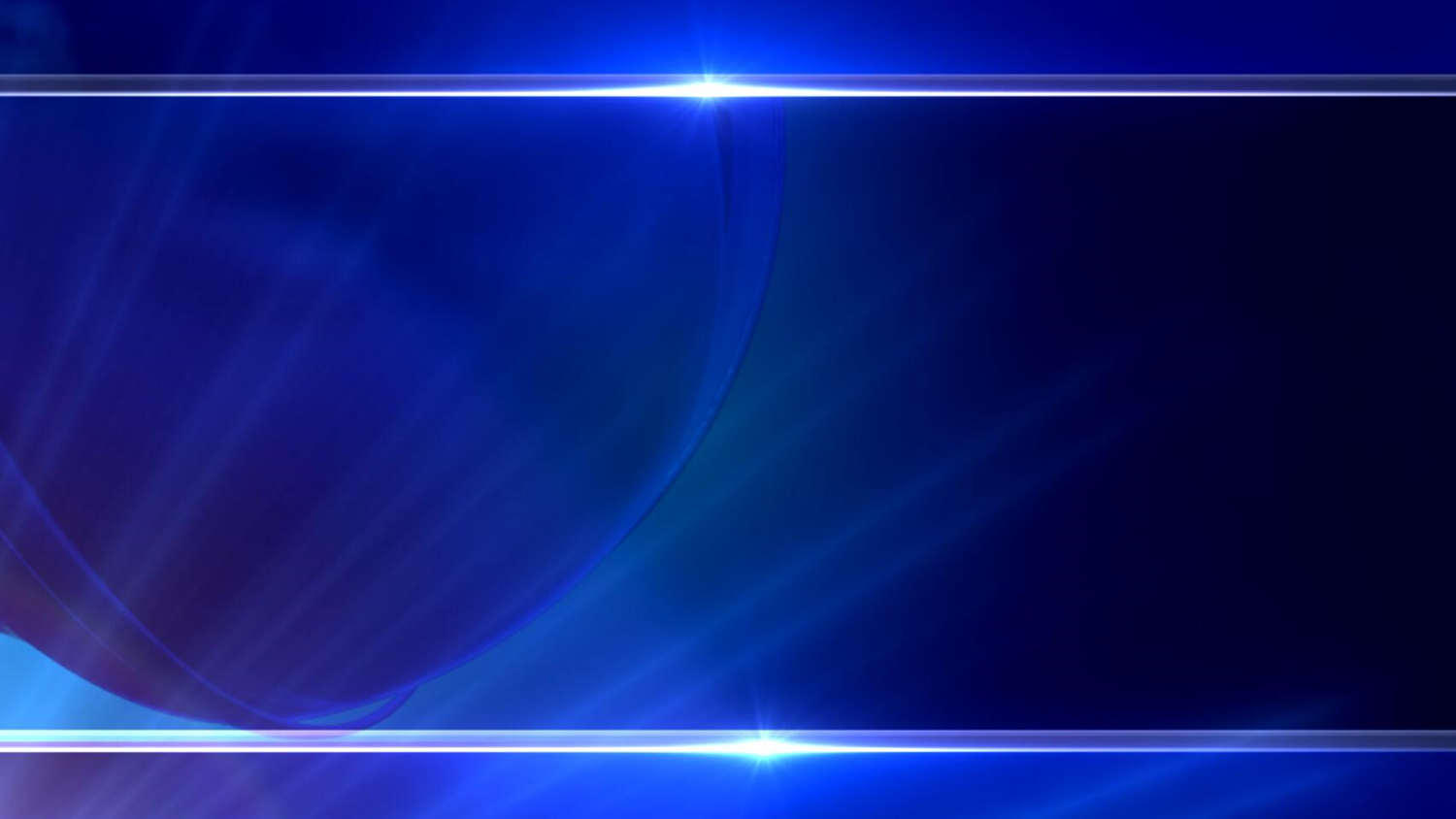 【太 17：3-8 】
3   忽然，有摩西、以利亞向他們顯現，同耶穌說話。
4   彼得對耶穌說：主啊，我們在這裡真好！
          祢若願意，我就在這裡搭三座棚，
    一座為祢，一座為摩西，一座為以利亞。
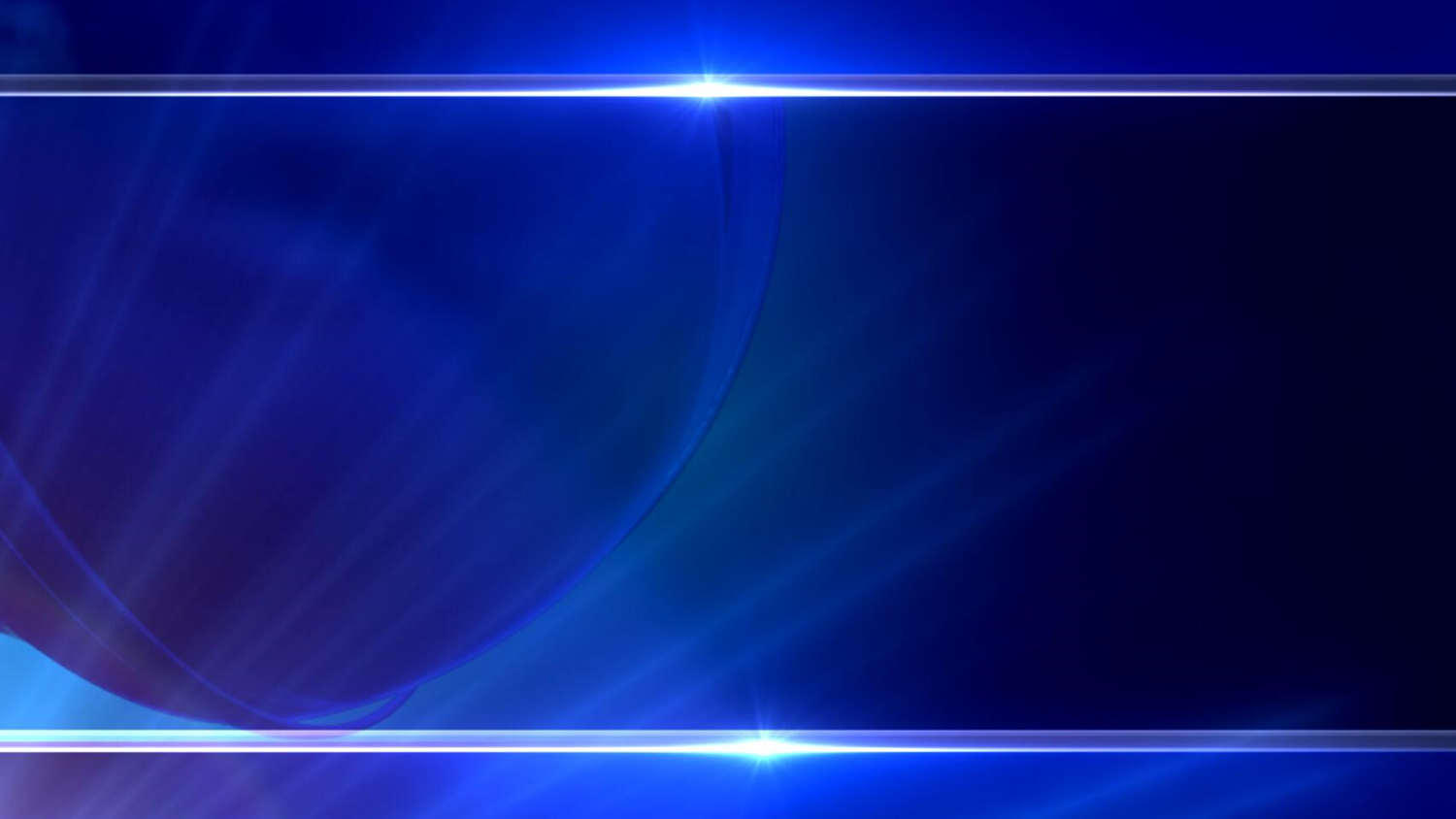 【太 17：3-8 】
5   說話之間，忽然有一朵光明的雲彩遮蓋他們，且有
     聲音從雲彩裡出來，說：這是我的愛子，
    我所喜悅的。你們要聽祂！
6   門徒聽見﹐就俯伏在地，極其害怕。
7   耶穌進前來，摸他們，說：起來，不要害怕！
8   他們舉目不見一人，只見耶穌在那裡。
（一） 神的國臨到
耶穌預言自己受害、受死、復活（太 16：21-23）
      「… 必看見人子降臨在祂的國裡。」（太 16：28）

    山上的經驗： 認定耶穌是神的兒子 （太 17：5）
     「忽然有摩西、以利亞兩個人同耶穌說話；他們
      在榮光裏顯現，談論耶穌去世的事，就是
      他在耶路撒冷將要成的事。 」（路 9：31）

 耶穌預言自己受害、受死、復活（太 17：22 ）
馬可福音的「分水嶺」～ 8：27—9：1
馬可福音 第一部份：1：1 — 8：26
       8：27—9：1
       - 認定耶穌是基督（可 8：29）	
       - 耶穌預言自己受害、受死、復活（可 8：31）   
       - 看見神的國臨到 （可 9：1）
馬可福音 第二部份：9：2 — 16：20
	9：2-8 ～「山上的經驗」； 9：9-13 ～「下山時
        耶穌的言論」； 9：14-29 ～「山下的經驗」
（一） 神的國臨到
可 9：1 「耶穌又對他們說：我實在告訴你們，
  站在這裡的，有人在沒嘗死味以前，必要看見
  神的國大有能力臨到。」    “… they see that  
	the kingdom of God has come with power.”

  太 16：28 「我實在告訴你們，站在這裡的，有人
  在沒嘗死味以前 必看見 人子降臨在祂的國裡 。」   	“… they see the Son of Man coming in his kingdom.”
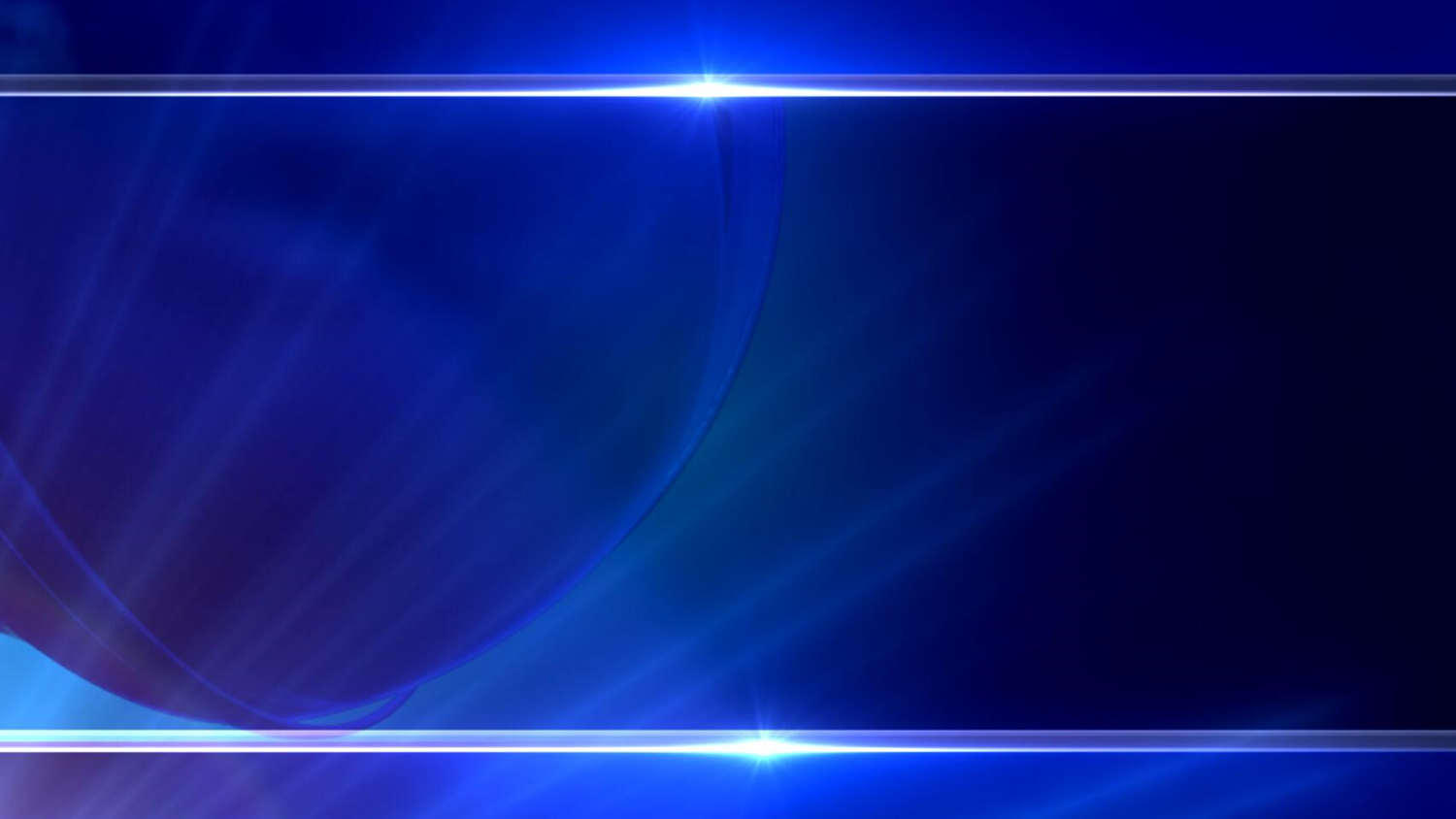 【太 16：28】
28  我實在告訴你們，站在這裡的，有人在
     沒嘗死味以前必看見人子降臨在祂的國裡。

  「站在這裡的，有人…」應指當時在山上的
    三位門徒。既然「在沒嘗死味以前必看見」，
  「人子降臨在祂的國裡」不會是指最終末之時
    所發生的事。
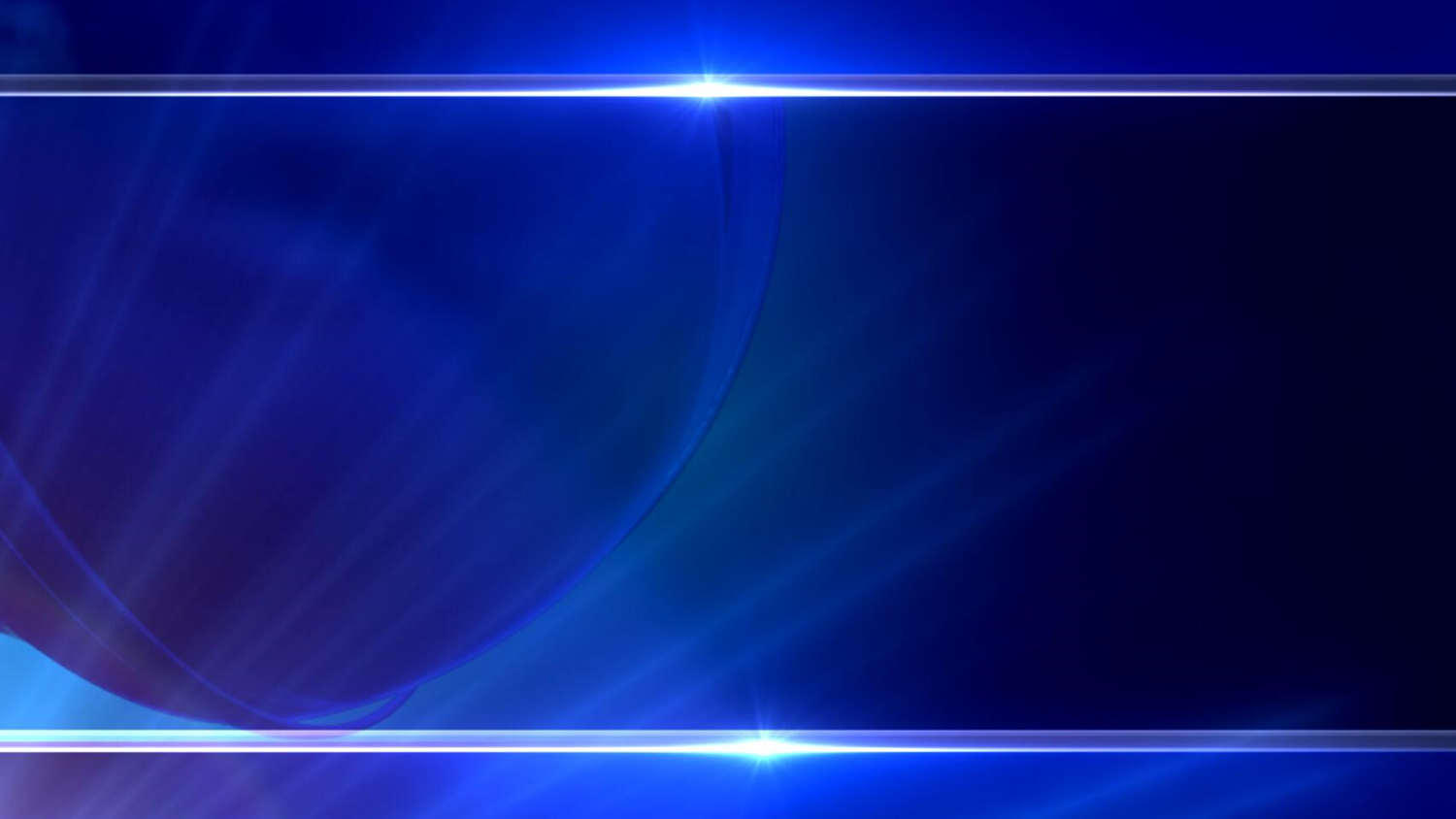 「末世」(in these last days) 
    ～ 是在耶穌降世時開始

  「神既在古時藉著眾先知、多次多方的曉諭列祖，
      就在這末世、藉著他兒子曉諭我們 …」 （來 1：1-2）
  「… 在這末後的日子 (in these last days) ，卻藉著
      他的兒子向我們說話 …」 《新譯本》
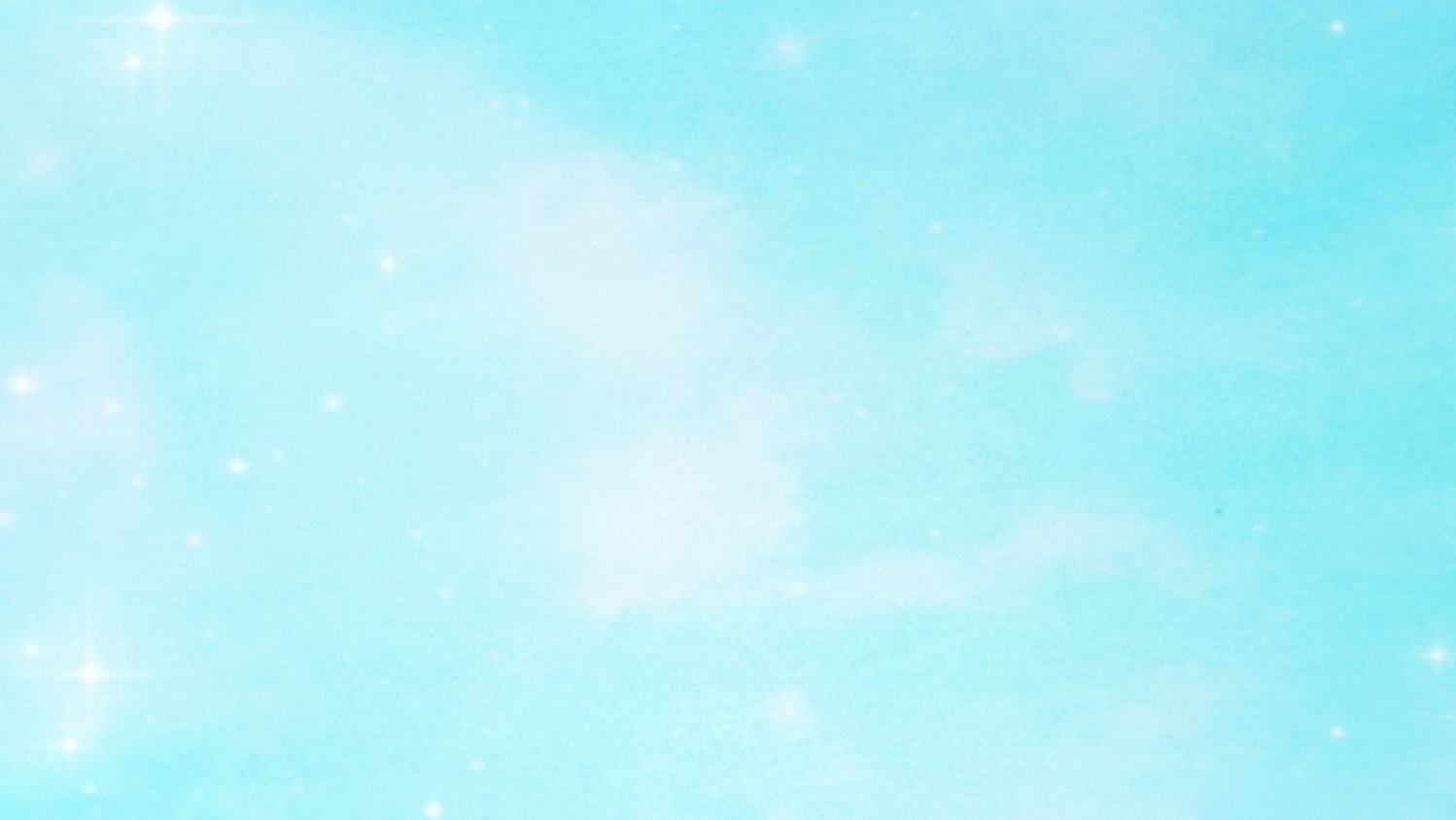 神的國：統管宇宙萬有，是永恆的國度
啟 11：15-17
 
 15  第七位天使吹號，天上就有大聲音說：世上的
 國成了我主和主基督的國；他要作王，直到
 永永遠遠。16  在  神面前，坐在自己位上的二十
 四位長老，就面伏於地，敬拜  神， 17  說：
 昔在、今在的主  神、全能者阿，我們感謝
 你！因你執掌大權作王了。
神的國臨到：耶穌降世、受死、復活
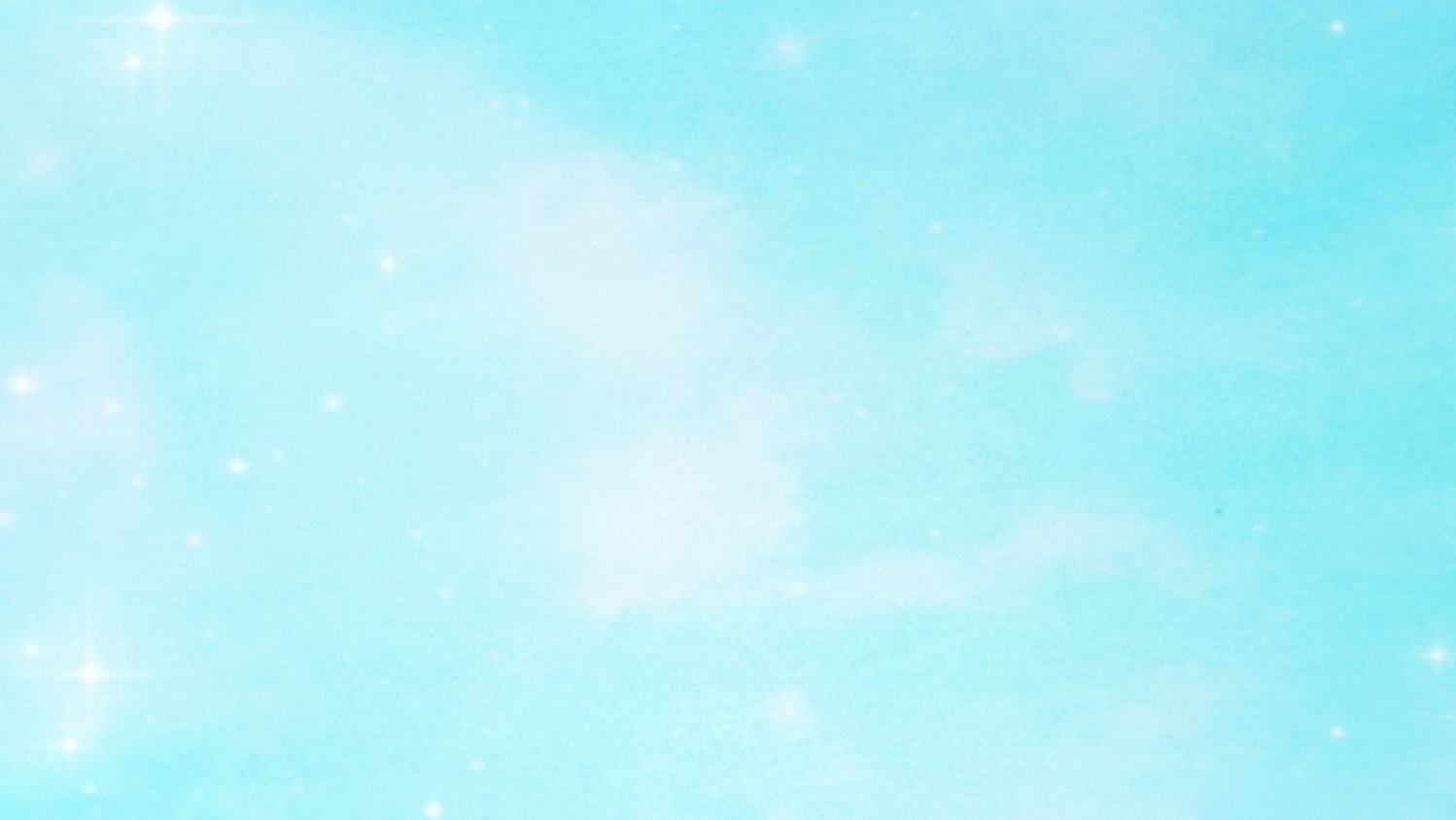 「基督耶穌降世，為要拯救罪人。」 
這話是可信的，是值得完全接納的。
（提前 1：15上）《新譯本》
27
神的國臨到：耶穌降世、受死、復活
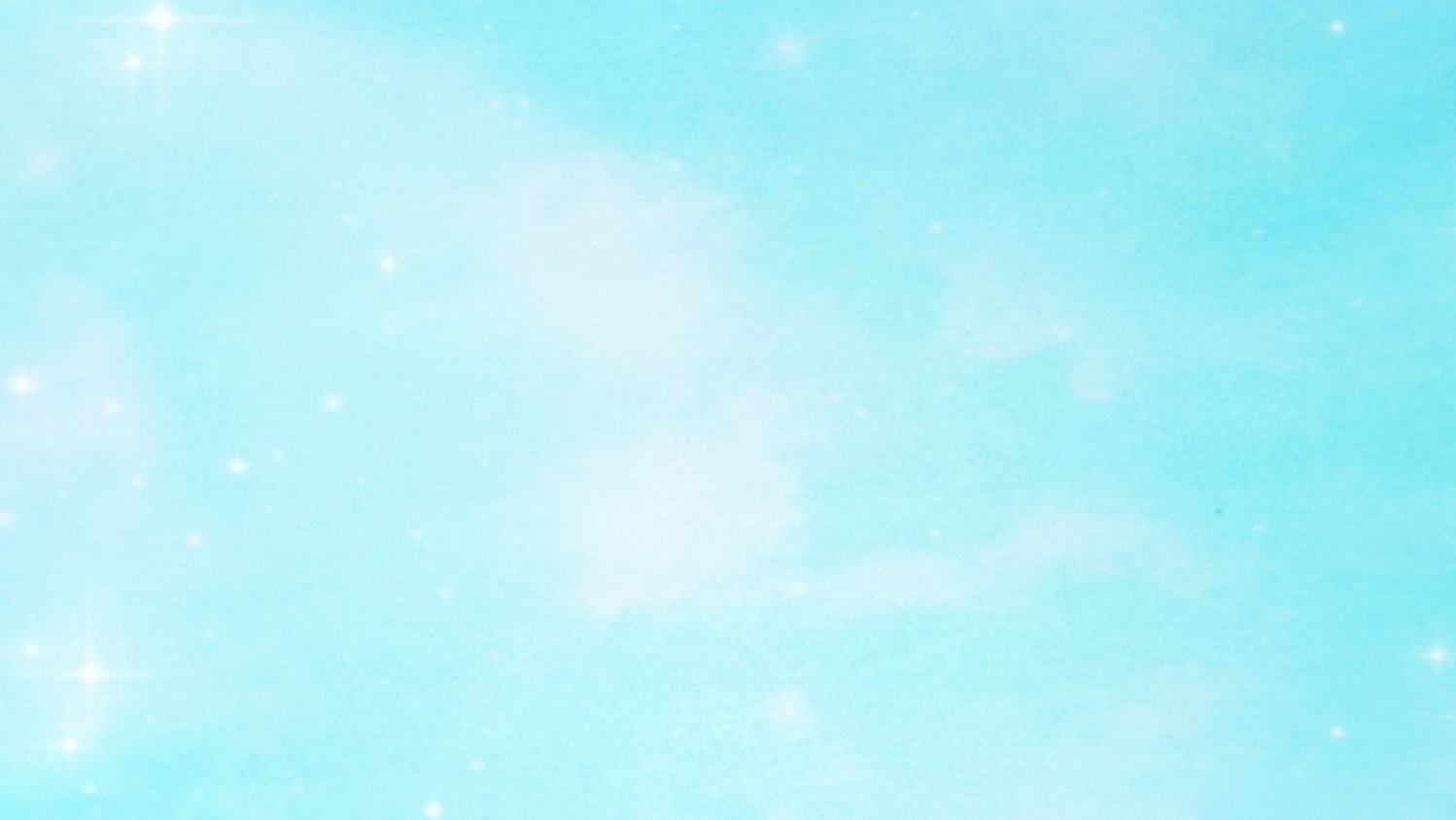 道 成 了 肉 身 ， 住 在 我 們 中 間 ，   
  充 充 滿 滿 的 有 恩 典 有 真 理 。 
  我 們 也 見 過 他的 榮 光 ， 正 是 
  父 獨 生 子 的 榮 光 。（約 1：14）
28
神的國臨到：耶穌降世、受死、復活
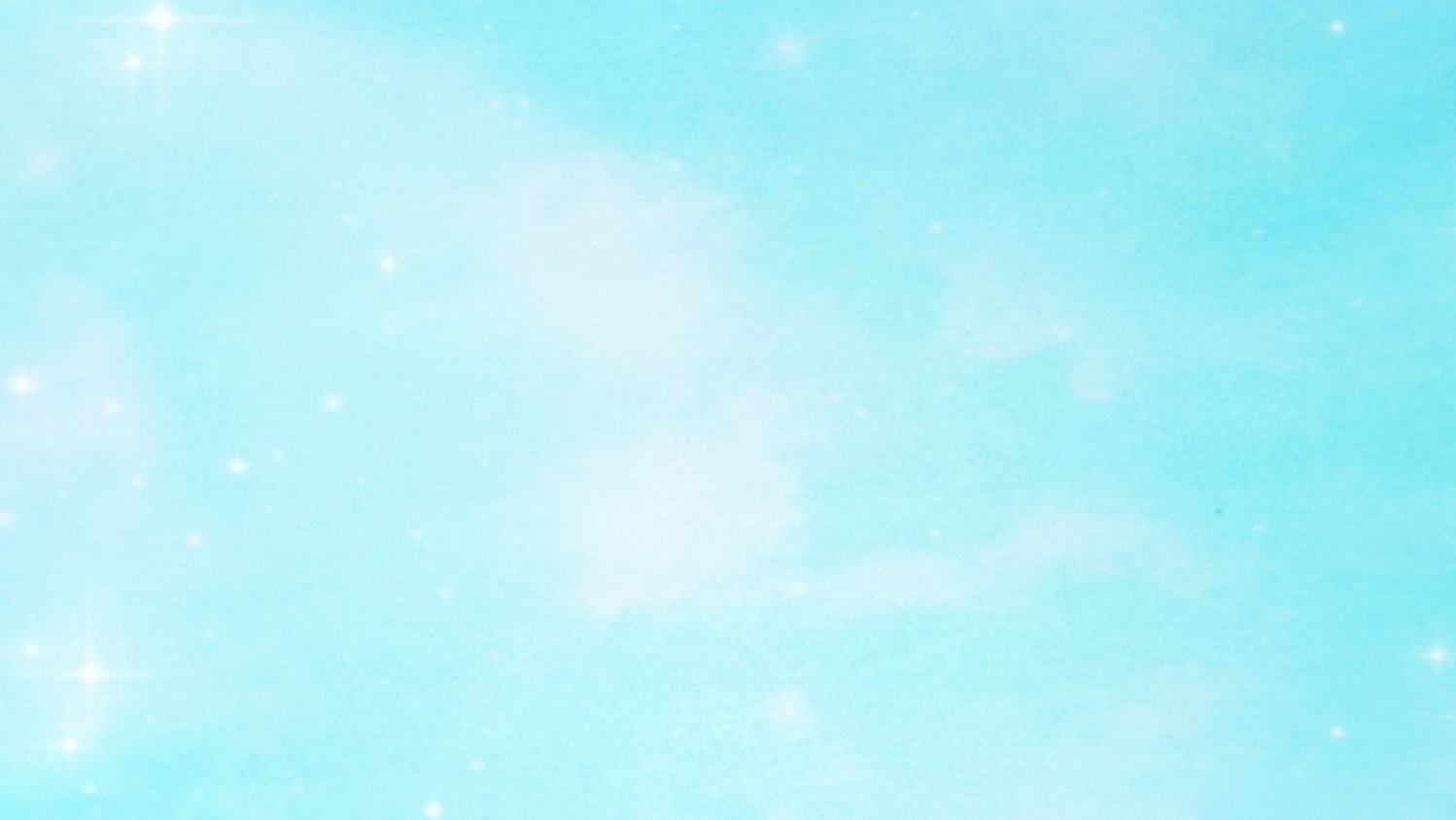 我實在告訴你們，站在這裡的，有人在
  沒嘗死味以前必看見人子降臨在祂的國裡 。
 （太 16：28 ）
  耶穌又對他們說：我實在告訴你們，站在
  這裡的，有人在沒嘗死味以前，必要看見
  神的國大有能力臨到。             （可 9：1）
29
（二） 山上、山下的經驗
耶穌預言自己受害、受死、復活（太 16：21-23）

      「…必看見人子降臨在祂的國裡。」（太 16：28）
        山上的經驗 （太 17：1-8 ）
         	  認定耶穌是神的兒子（太 17：5）
         下山（下山時耶穌的言論）
         	  認識「以利亞」—施洗約翰及人子的關係（太 17：9-13）
     山下的經驗（太 17：14-21）

耶穌預言自己受害、受死、復活（太 17：22 ）
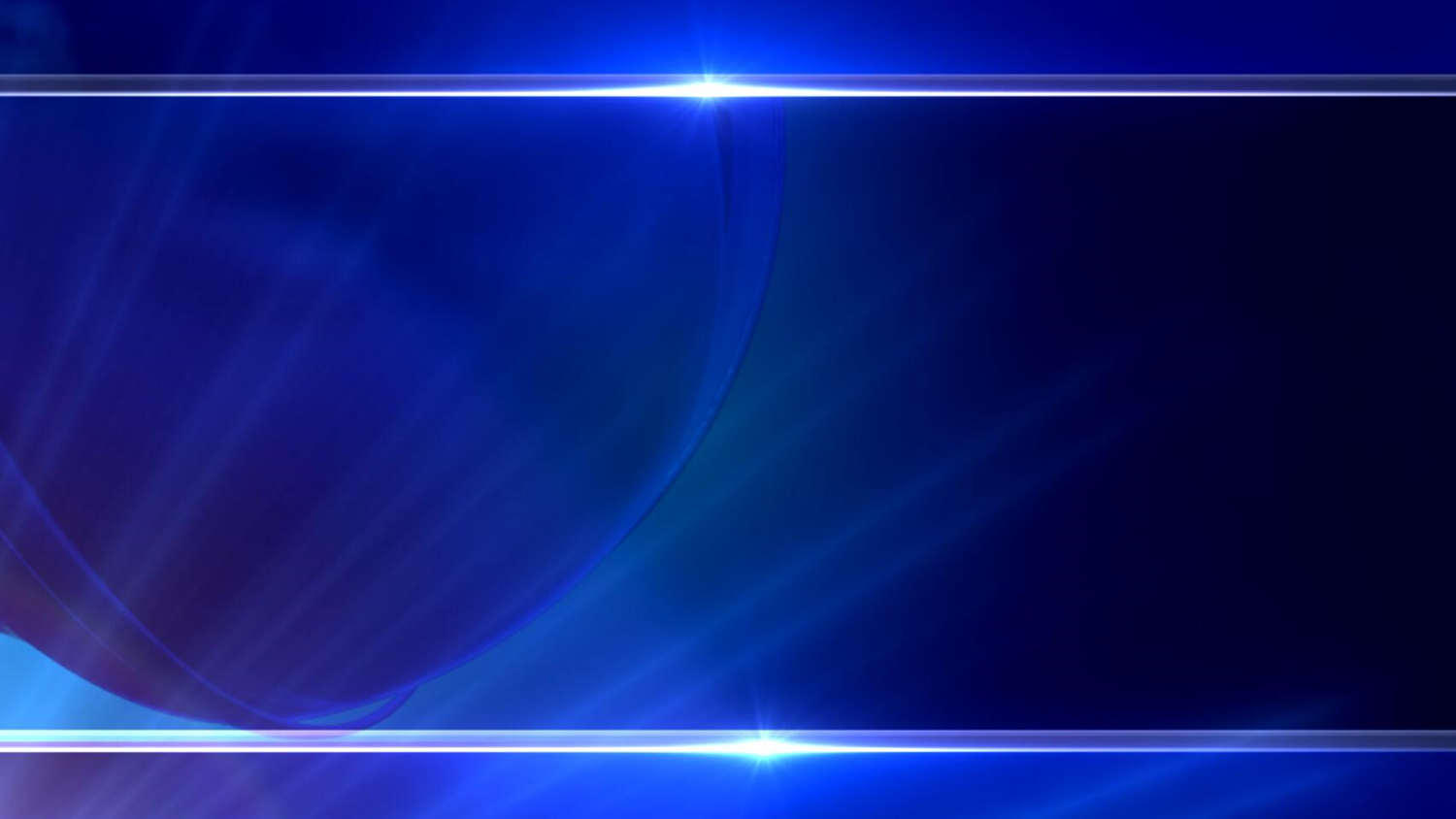 【太 17：14-18】
耶穌和門徒到了眾人那裏，有一個人來見耶穌， 
  跪下，說：主阿，憐憫我的兒子；他害癲癇的
  病很苦，屢次跌在火裏，屢次跌在水裏。我帶
  他到你門徒那裏，他們卻不能醫治他。…
  耶穌斥責那鬼，鬼就出來；從此孩子就痊愈了。
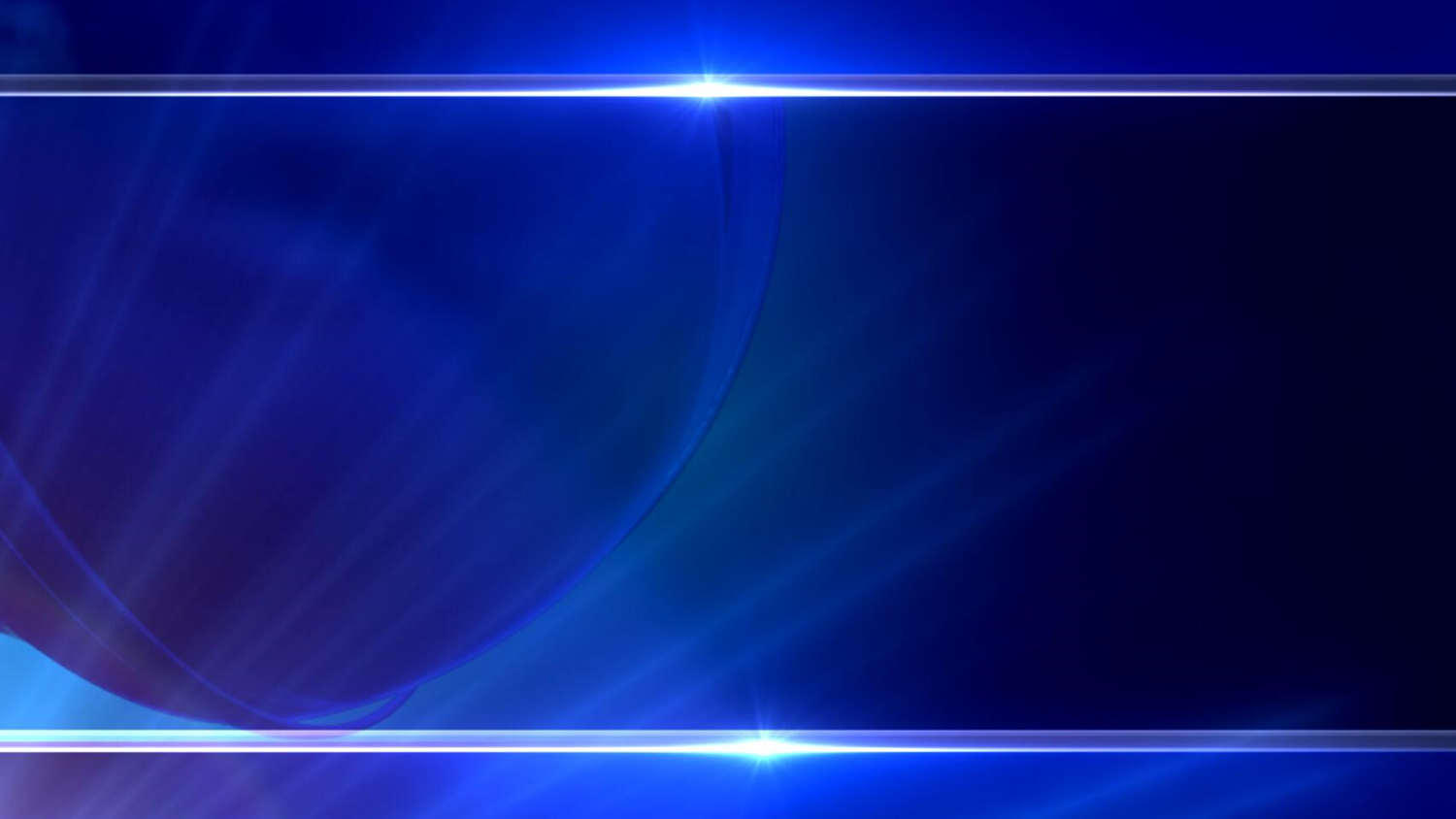 【太 17：19-21】
19   門徒暗暗的到耶穌跟前，說：我們為甚麼
      不能趕出那鬼呢？
20   耶穌說：是因你們的信心小。我實在告訴
      你們，你們若有信心，像一粒芥菜種，
      就是對這座山說：你從這邊挪到那邊。他也
      必挪去；並且你們沒有一件不能作的事了。
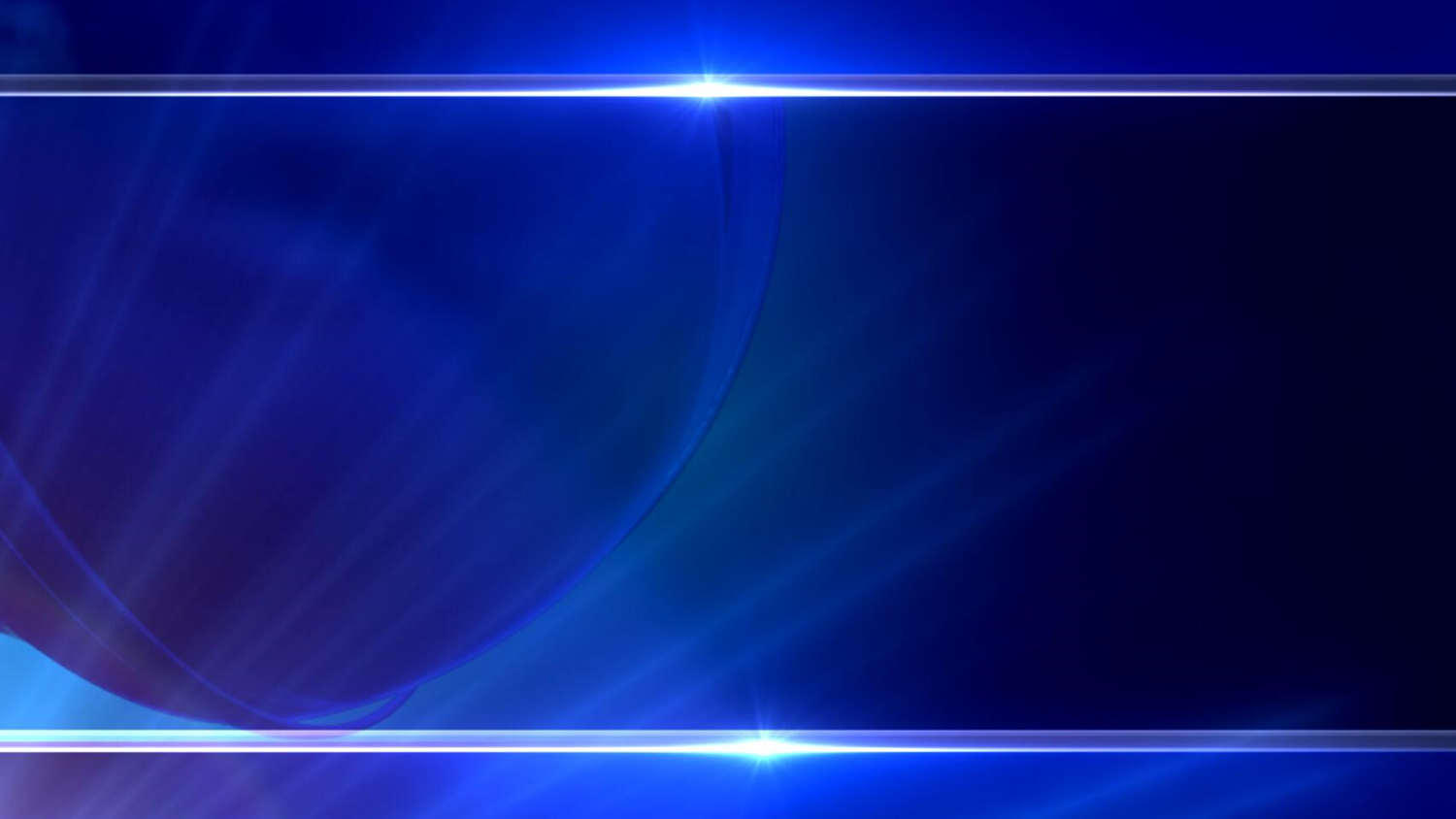 【太 17：19-21】
21   至於這一類的鬼，若不禱告、禁食，
      他就不出來。
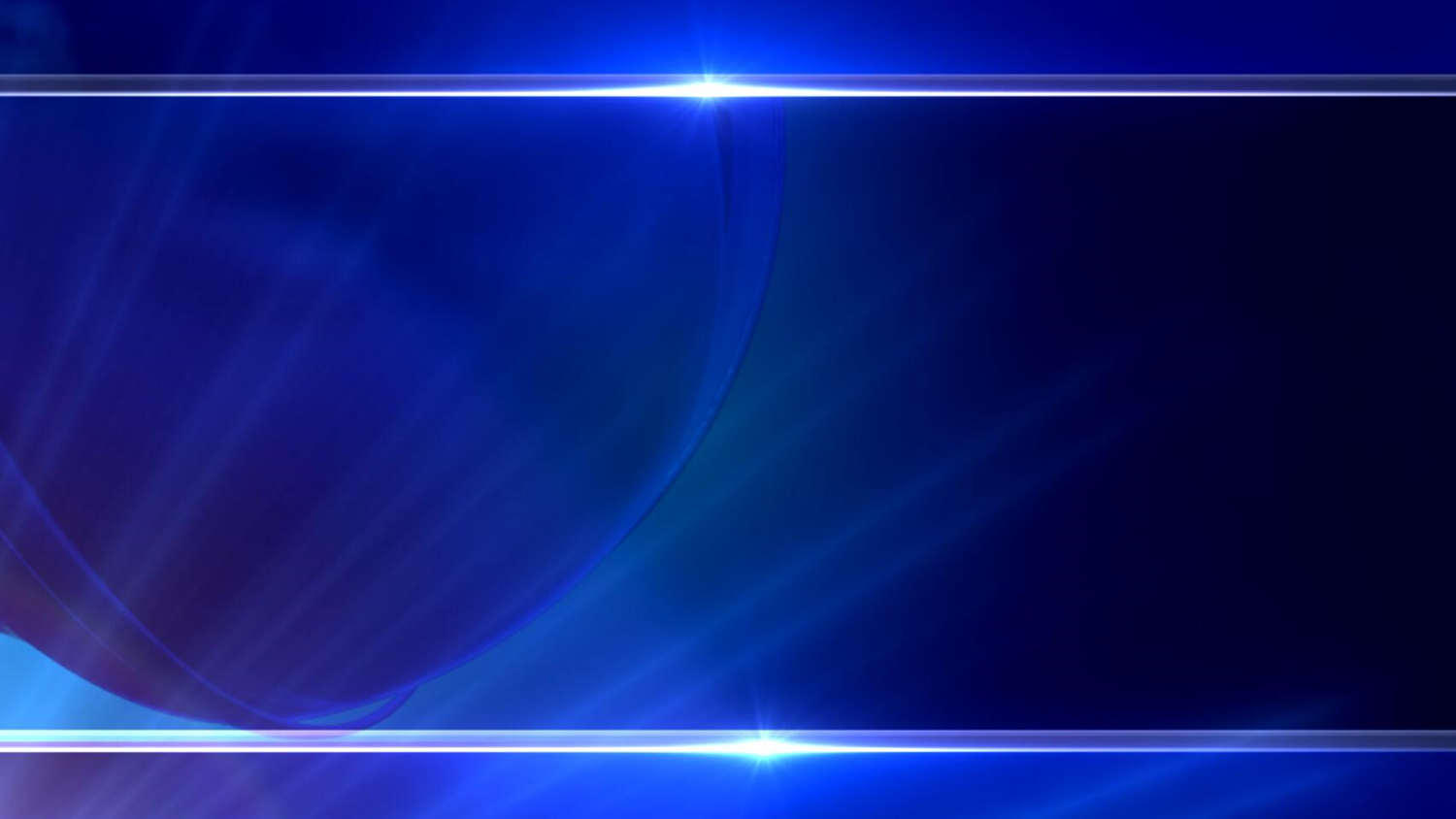 【可 9：21-24】
耶穌問他父親說：他得這病有多少日子呢？回
  答說：從小的時候。鬼屢次把他扔在火裡、水裡，
  要滅他。你若能作甚麼，求祢憐憫我們，幫助我
  們。
  耶穌對他說：你若能信，在信的人，凡事都能。
  孩子的父親立時喊著說：
我信！但我信不足，求主幫助。
（二） 山上、山下的經驗
山下的經驗 

	「屬靈爭戰」的一些體會

	「至於這一類的鬼，若不禱告、禁食，
	 他就不出來。 」（太 17：21）
（二） 山上、山下的經驗
山下的經驗 

	近月香港市民所經驗的困苦及
	不同堂會所面臨的「危機」
（二） 山上、山下的經驗
耶穌預言自己受害、受死、復活（太 16：21-23）
    「… 必看見人子降臨在祂的國裡。」（太 16：28）

    山上的經驗：認定耶穌是神的兒子 （太 17：5）
     「忽然有摩西、以利亞兩個人同耶穌說話；他們
      在榮光裏顯現，談論耶穌去世的事，就是
      他在耶路撒冷將要成的事。 」（路 9：31）

 耶穌預言自己受害、受死、復活（太 17：22 ）
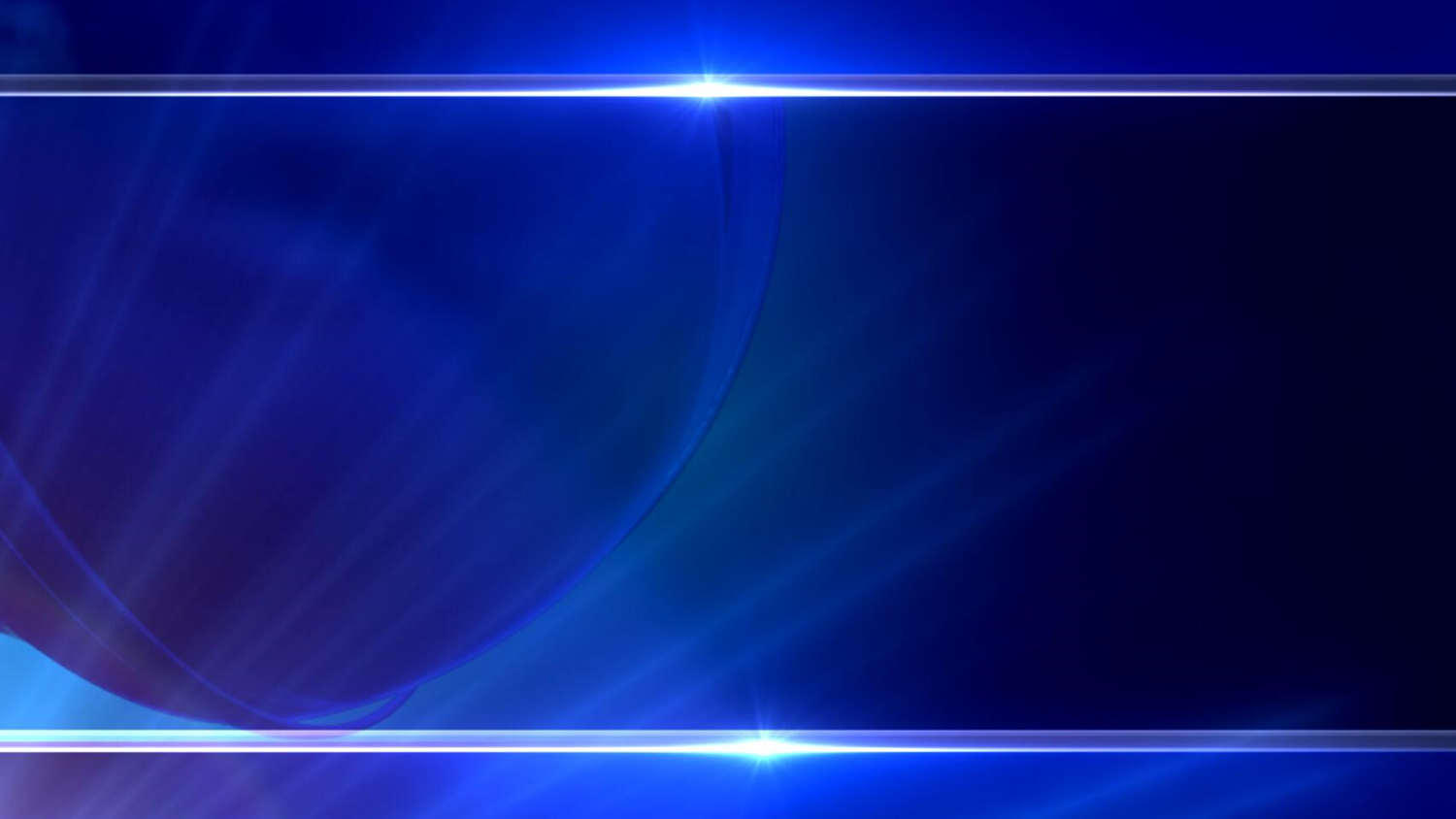 【太 17：1-2】
過了六天，耶穌帶著彼得、雅各，和雅各的兄弟 約翰，暗暗的
  上了高山，就在他們面前變了形像，臉面明亮如日頭，衣裳潔白
  如光。
      …耶穌帶著彼得、約翰、雅各 上山去禱告。
       正禱告的時候，
       他的面貌就改變了，衣服潔白放光。
							（路 9：28-29）
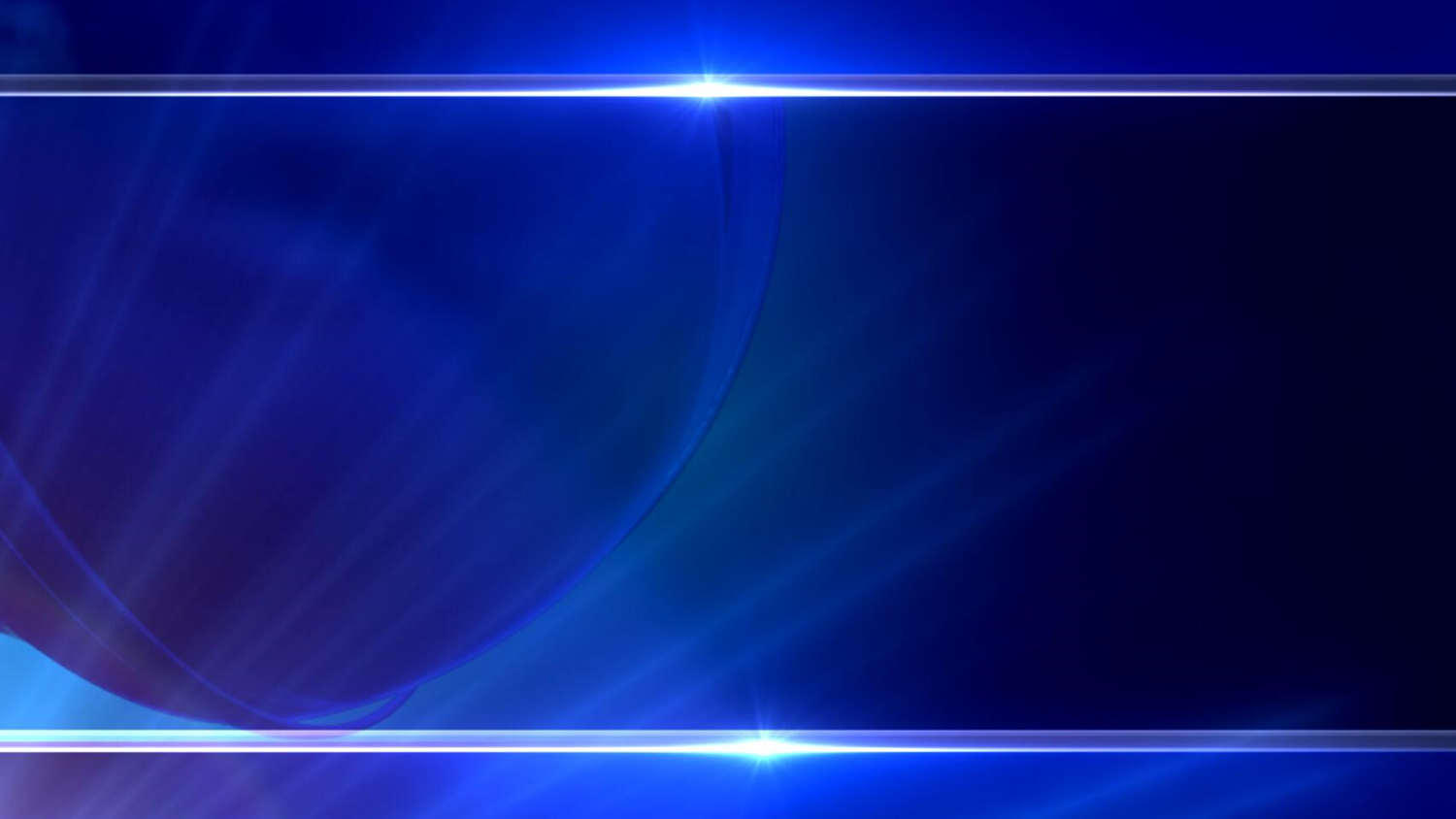 至於這一類的鬼，若不禱告、禁食，他就不出來。
（太 17：21）

 耶穌對他說：你若能信，在信的人，凡事都能。
孩子的父親立時喊著說：
我信！但我信不足，求主幫助。
 （可 9：23-24）
（二） 山上、山下的經驗
山上的經驗
Needs are many ;             人世間有無盡的需要；
I‘m so weak and limited; 自己都很軟弱和有限；
God is great !			  但神極偉大 !
Be strong in God !		  只能靠主剛強有力！
（二） 山上、山下的經驗
山上的經驗
我們何等需要每天「在山上」與主親近、向主禱告 !  
這樣，方能出活出討主喜悅的生活，並按照神的心
意被差派進入人群，作成祂所交付我們的工作。
祝願大家在前面的生活和事奉中，
不斷轉眼、定睛仰望死而復活的耶穌的榮光，
每天領受主的話、領受從上而來的智慧和恩典 !